Part II
[Speaker Notes: Facilitator:
The purpose of Part II is to go more deeply into the philosophies and values of our district. We examine how to apply the philosophy, generally using local resources and interviews of past and present leaders.]
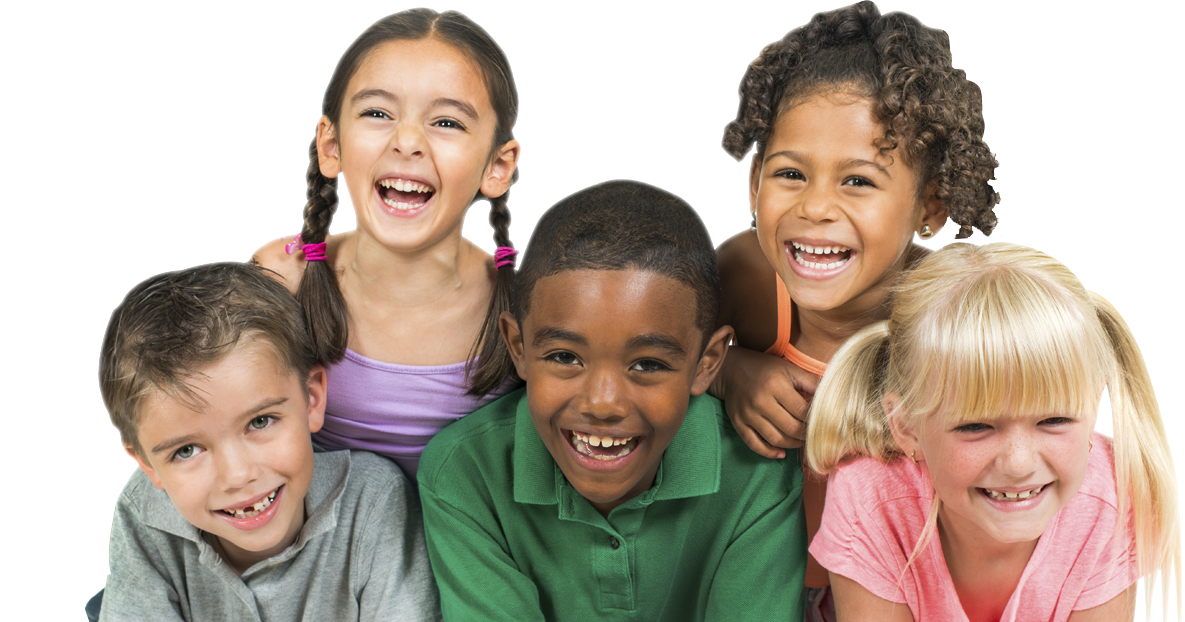 Students are at the Center of Every Decision
Clovis Unified School District exists because of students. Students are at the core of who we are, regardless of where in the organization someone serves. If we keep our eyes on students and what they need to be successful, then decisions become simple, even if not always easy.

Leadership Philosophies of the Clovis Unified School District
[Speaker Notes: Script: Tiers I, II, III
Facilitator:
One of our foundational philosophies is that students are at the center of every decision. Please read the quote on the screen. Turn to an elbow partner and discuss (one or more of the following-facilitator's choice).
Do you agree with this statement? Explain why or why not.
Does this statement really serve every employee? Explain why or why not.
How does this belief make decisions simple? Provide examples.
What is the difference between simple and easy? Provide examples.

To better understand the expectation of Clovis teachers let’s read pages 27-32 Teachers Role from the Historical Overview of CUSD (included in resource folder). It is a pretty long article so lets form small groups to jigsaw it. While you are reading I want you to think about your role in the district and how it supports teachers, which in turn supports our students.  

As participants finish the article ask each group to share 1-2 key learnings. Remaining in the group discuss our belief that everyone in our organization is here to contribute to the success of our students. Thinking about your site and/or department discuss what you do supports teachers and student learning. Explain your thinking.

As groups finish ask them to share their responses.]
Leadership, the Clovis Way
“Leadership, has three major components to it.”
Carlo Prandini, Ph.D.
 
1. Vision - If you don't have a vision, if you don't know what the final product's going to look like, you're going to have some trouble…
2. Plan - You have to have a plan, you have to have systems in place, you have to be an architect that can define implementation plans…
3. Culture - You have to have a culture of valuing opinions and developing a team of a variety of perspectives and backgrounds…
[Speaker Notes: Script: Tiers I, II, III
Facilitator:
Carlo Prandini finished his career in CUSD as Deputy Superintendent. One of our administrators shares a story about Carlo and when they went to work with him at Clovis West. Their greatest memory is whenever things got tough; Carlo would always say “Don’t worry, I won’t let you fail.”  And that is his leadership style. Carlo wouldn’t let you fail whether you were a student or employee.

Carlo talks about systems needing to be in place that support the success of our students and district.  We are going to spend some time discussing systems and their importance.

Let’s look at each component of a system as define by Carlo. Turn to a partner and answer the following:
What is the vision of Clovis Unified School District? How do you know?
What are systems in place that contribute to the success of Clovis Unified? How do you know they are value added? Explain your thinking.
3. What systems are in place to demonstrate the fact that we value opinions of employe  students, and community? Provide examples.

As partners complete their conversations ask them to share their responses.]
The Clovis Unified System
System:
“A set of principles or procedures according to which something is done; an organized framework or method.”
Plan:
“A detailed proposal for doing or achieving something.”
[Speaker Notes: Script: Tiers I, II, III
Facilitator:
Read the definitions of a system and a plan. The Clovis Unified system is what creates a “fair break for every student.” Without systems in place there is no way to guarantee the success of our students.

Discussion Point
101 - As individuals think about the definition of system and plan. Identify one system that is implemented school-wide/department-wide. Think about its purpose and how you know it’s effective. Turn to an elbow partner and share the system you identified.
201 - Think about a system on your campus or in your department that is not effective. With a partner practice the five “whys” questioning strategy to determine the root cause it is not effective. (included in resource folder) 
303 - Think about a system in CUSD that is not effective. With a partner practice the five “whys” questioning strategy to determine the root cause. (included in resource folder)]
What is a system?
Read the article Is Clovis Unified a High-Functioning System?
Number off 1-8 to jigsaw the article.
For each component record the following information on a large post-it.
Definition
Examples
Is CUSD a high-functioning system?
Provide evidence to support your conclusion
Share with larger group while displaying your post-it.
[Speaker Notes: Facilitator
The Clovis Unified system and its subsystems are what creates a “fair break for every student.” Without systems in place there is no way to guarantee the success of our students.

We are going to jigsaw the article, which we renamed Is Clovis Unified a High Functioning System? (provided in resource folder) to identify the components of a system in relation to how the CUSD system functions.

Discussion Points:
In small groups read your assigned component of a system and respond to one or more of the following (facilitator’s choice):
101 - Complete the activity on the screen.
201 - In small job-alike groups thinking about the subsystem in which you work site/department, read the components and determine if your site and/or department is high-functioning. Explain your reasoning.
303 - In small job-alike groups think about the CUSD system and its components. Examining each component what does CUSD have in place to determine it is a high functioning system. Provide examples to explain your reasoning. 

Ask each small group to share their responses with the larger group.]
A Blueprint for K-12 Education
“…1) we need to educate more of our students to higher levels of academic competency if they are to obtain jobs and if our nation is to remain competitive in the world economy; and 2) we must instill strong ethical values in our students to keep democracy alive and help our students develop the character and judgement they need to live up to their potential.                                                                                        Bill Honig, Superintendent of Schools
[Speaker Notes: Script: Tiers I, II, III
Facilitator:
A Blueprint for K-12 Education and No Child Left Behind were both implemented with the desire to improve public education. The quote on the screen is from 1987, when Dr. Buchanan was Superintendent. Let’s read what Bill Honig, the Superintendent of Schools, had to say at that time. Facilitator read the quote or ask for volunteers to read number 1 and then number 2. This was written 36 years ago. How many of you believe this is still relevant today? Let me see a show of hands? In the Historical Overview of CUSD Dr. Buchanan explains that CUSD agreed with Superintendent Honig. He goes on to lay the plan to bring it to fruition in Clovis Unified. 

This is going to take some time, but we are going to read Doc’s plan. We will all read the preface and then we will work in small groups to jigsaw Curricular Programs. While reading I want you to think what was going on in education in the ‘80’s and about the curricular programs currently have in place. Please read the Preface on gages 62-64. 

Allow 5-10 minutes for participants to read the preface. Now move into small groups of 3-4 to jigsaw the section Curricular Programs on pages 65-71 from the  Historical Overview of CUSD (included in resource folder).

Allow 15-20 minutes for participants to jigsaw the Curricular Programs section. We are going to spend some time thinking about our current curricular programs. When thinking about each component of a curricular program look at it through the lens of your work or your experience as a parent, grandparent, or student in our district.  Do we adjust to rates of learning? Explain how.
Adjust to levels of ability? Explain how.
Do we provide enrichment? Explain how.
Individualize instruction? Explain how.
Teach to subskill weaknesses? Explain how.]
End of Part II
[Speaker Notes: Facilitator:
Depending on your time allocation and the audience you have several options.
The PowerPoint is designed for you to use the slides you choose in any order.]